Esplorazione della funzionalità tiroidea: 
i dati di laboratorio ed il loro utilizzo clinico
LA TIROIDE: dove si trova
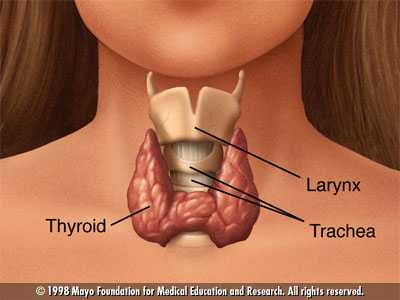 E’ costituita da due lobi congiunti da un istmo 

E’ situata anteriormente e caudalmente
rispetto alle cartilagini del laringe
LA TIROIDE: come è fatta
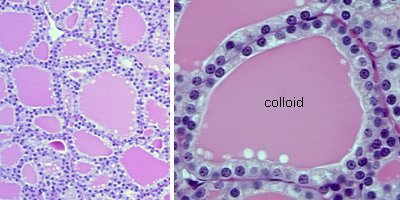 Il follicolo tiroideo è la sua unità funzionale
E’ costituito da:
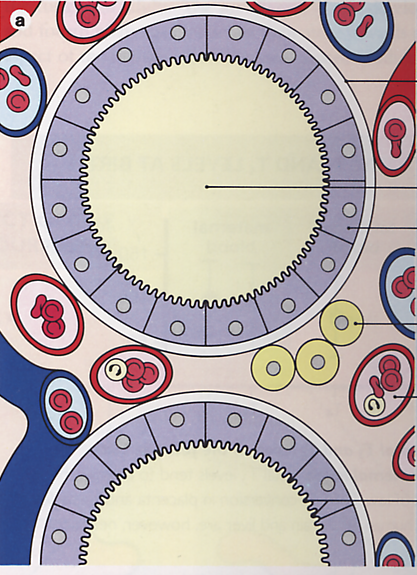 Cellule follicolari
Colloide
Ci sono poi:
Cellule parafollicolari
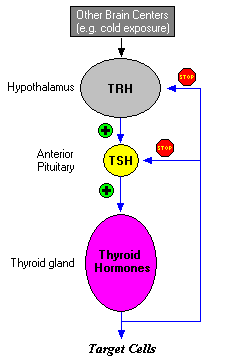 Ipotalamo
Ipofisi
Tiroide
Azioni biologiche
Regolazione della funzione tiroidea
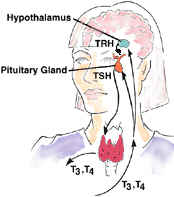 Ipotalamo
Ipofisi
Effetti biologici ormoni tiroidei
Crescita e maturazione tissutale

Respirazione cellulare (consumo O2)

Ricambio di tutti i substrati essenziali

Sintesi proteica
Gluconeogenesi e glicogenolisi
Sintesi mobilizzazione e catabolismo del colesterolo
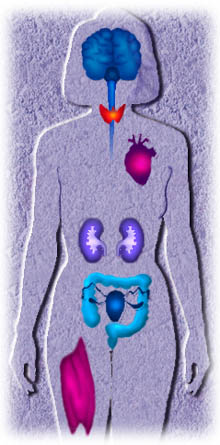 Anabolico a concentrazioni fisiologiche
 Catabolico a concentrazioni patologiche
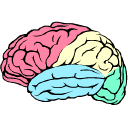 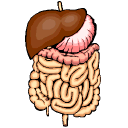 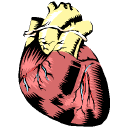 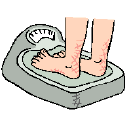 Segni e sintomi dell’ipotiroidismo
Stanchezza, debolezza
 pelle secca
  sensibilità al freddo
 perdita di capelli
 difficoltà a concentrarsi,
 perdita di memoria
 stipsi
  peso, scarso appetito
 dispnea
 raucedine
 disturbi del ciclo mestruale
 parestesie
 difficoltà di apprendimento
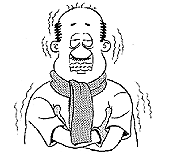 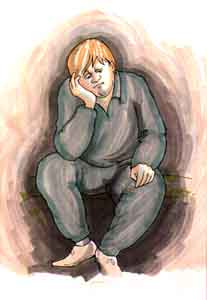 Segni e sintomi a livello cardiaco:

 Tachirdiacardiopalmo
 (Dispnea da sforzo)
 Angina pectoris per  riserva coronarica
 gittata sistolica e  tempo di circolo
  PA differenziale
 Polso ampio e celere 
 Itto aumentato
 Click mesosistolico alla punta
 Scompenso cardiaco ad alta gittata
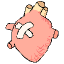 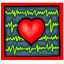 ECG
 Tachicardia sinusale
 Tachiaritmia sopraventricolare
Reperti ecografici/radiologici
  Prolasso della mitrale
Segni e sintomi dell’ipertiroidismo
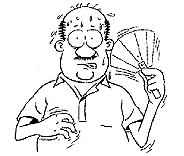 Manifestazioni metaboliche

  Del metabolismo basale
  della produzione di calore (febbricola
    intolleranza al caldo,  sudorazione)
 calo ponderale
 ipocolesterolemia
  catabolismo proteico
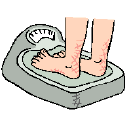 Manifestazioni gastro-intestinali
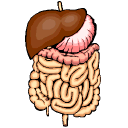 diarrea e/o  frequenza alvo
 iperemesi
Segni e sintomi dell’ipertiroidismo
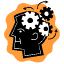 Manifestazioni neuropsichiche

nervosismo
 insonnia
 agitazione psico-motoria psicosi
 fini tremori
Manifestazioni neuro-muscolari
astenia, facile stancabilità
 retrazione palpebra superiore
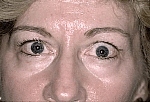 Segni e sintomi dell’ipertiroidismo
Sospetto patologia funzionale tiroide
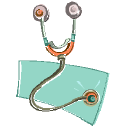 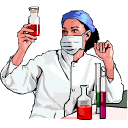 TSH
NORMALE
DIMINUITO
AUMENTATO
NULLA
FT4
FT4






Ipertiroidismo secondario
resistenza
Ipotiroidismo secondario
Ipertiroidismo 
primario
Ipotiroidismo 
primario